Kulkarni N, Su W, Wu R
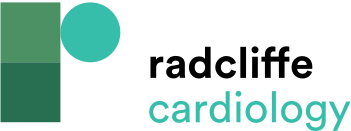 Figure 2: Cardiac Computed Tomography Scan
Citation: Arrhythmia & Electrophysiology Review 2018;7(1):18–23.
https://doi.org/10.15420/aer.2017.32.1
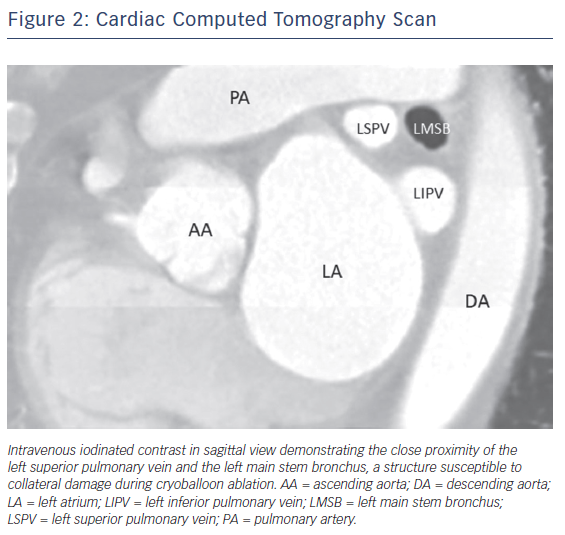